Thứ      ngày      tháng 9 năm 2021
Môn: Mĩ thuật
CHỦ ĐỀ 1: Những chữ cái đáng yêu
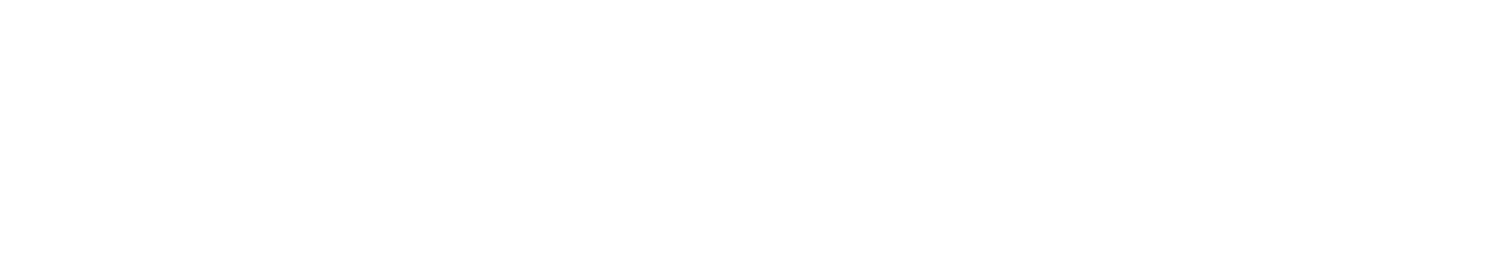 ( Tiết 1)
Chuẩn bị đồ dùng học tập
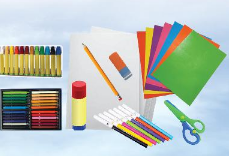 Hoạt động 1: Tìm  hiểu
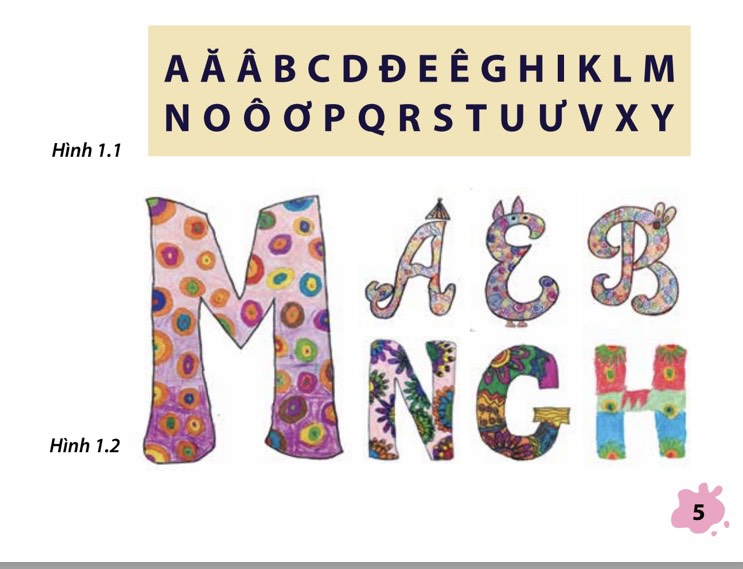 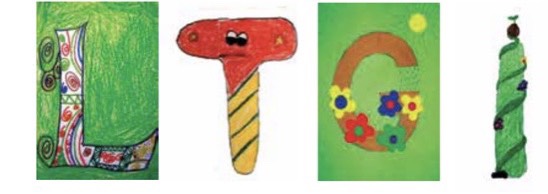 Hoạt động 2: cách thực hiện
- Yêu cầu HS thực hành cá nhân:
- Vẽ
(Vở bài tập thực hành Mĩ thuật 3 - trang 5 )
* Lưu ý: Hình vẽ thêm cần có kích thước phù hợp với tranh, không quá to.
Thứ hai ngày      tháng 9 năm 2021
Môn: Mĩ thuật
CHỦ ĐỀ 1: Những chữ cái đáng yêu
( Tiết 2)
Hoạt động 1: Nhắc lại kiến thức
Giờ trước các con học bài gì?
 Nhắc lại cách trang trí con chữ
- Khi trang trí phải chú ý những gì?
Hoạt động 2: Thực hành
+ Em hoàn thành bài vẽ tiết  trước
-Lưu ý:  Trang trí rõ họa tiết
- Vẽ màu có đậm có nhạt
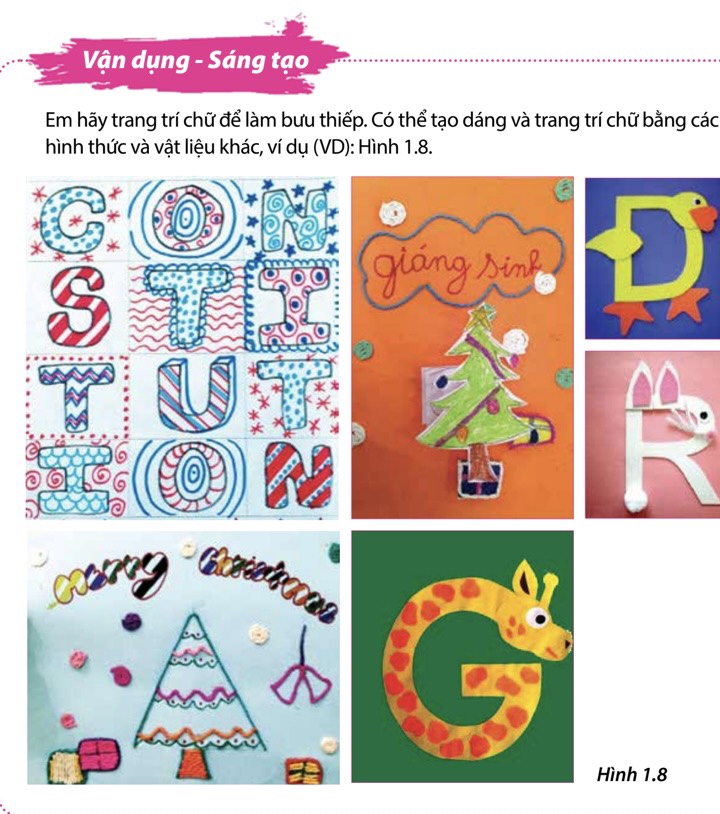 HĐ 5. VẬN DỤNG – PHÁT TRIỂN: 
Tìm hiểu màu đậm, màu nhạt trong tự nhiên
TỔNG KẾT TIẾT HỌC
Chúc các em chăm ngoan , học giỏi